MAKE-YOUR-OWN NUMBER LINE (WITH BOXES)
[Speaker Notes: Number line activity, Lesson 2]
MAKE-YOUR-OWN NUMBER LINE (WITHOUT BOXES)
[Speaker Notes: Number line activity, Lesson 2]
OBJECTIVE
The objective of this task is to add unit fractions repeatedly to create number lines in different fractional units (i.e.: wholes, halves, and fourths).

The goal of this activity to experience how unit fractions compose whole numbers and larger fractions.
EMBRACE THE REPETITION!
In the beginning of this activity, students may notice that adding unit fractions up to one whole comes easily after all of their practice.
After reaching 1, students should pay attention to what is happening to the numerator as it continues to increase. Did you have to count all of the tiles in order to fill in the last box? Is there a pattern here that will help you label fractional number lines without having to count each unit before it one-by-one?
Once the task starts feeling repetitive, students should pause, reflect, and talk with each other about the patterns that are emerging. Could you label the rest of the number line without using the unit fraction tile? Could you label just the bottom row of boxes whole number ticks without using the fraction tile? If so, what allows you to do so? If not, what would you need to know to finish the task?
[Speaker Notes: Number line activity, Lesson 2]
EXPLORING
After labeling your lines, try the following tasks with a partner using your new number lines:
Comparing the numbers:
Look at the black tick marks on all 3 number lines. These are whole numbers and they are in the same places on each line.
What do you notice about the different ways that 1 is written as a fraction? What sort of pattern do you see?
Compare the 1s to the 2s next. What patterns do you see now?
Could you use these patterns for other fractional units?
Measuring, or comparing lengths of objects:
Find small objectives or images in the room.
Place a number line with the zero-end at the start of the object.
Where does the object end, according to that number line? If it ends right at a tick, what is that object’s measurement (in terms of your fractions tiles)? If it ends between tick marks, can you use a different number line to get an accurate measurement? What is your best approximation for how long the object is?
Finding equivalent fractions:
Fold two number lines across the horizontal line (the line that runs through the entire strip of paper).
With both number lines showing fractions, place one number line on top of the other (nothing overlapping), lining up their zero-ends.
Look for fractions with different denominators that are at the same point on the number line. Do you notice anything about these numbers?
[Speaker Notes: Number line activity, Lesson 2]
DIRECTIONS FOR LABELING NUMBER LINES
STEP 1:
Place your tiles.
STEP 2:
Place more tiles.
STEP 3:
Keep going.
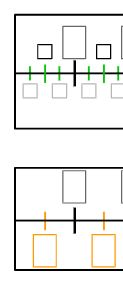 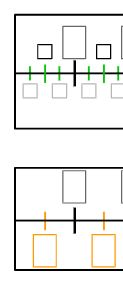 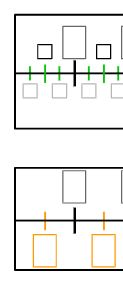 4/4
2/4
2/4
¼
Line a up a tile with the starting side (the left) against the start of the line. If the right side of the tile lines up with a tick, write the fraction in the tick’s corresponding box.
Place another unit tile side-by-side against the last one. If that tile’s end (the right side) lines up with a tick mark, total up the unit fractions placed so far and write that total in that tick mark’s box.
Repeat step 2 until you get to the end of the line. Write only like fractions in the boxes.
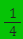 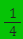 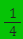 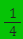 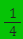 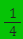 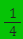 [Speaker Notes: Number line activity, Lesson 2]
Unit blocks
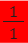 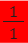 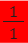 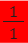 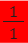 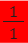 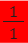 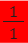 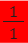 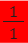 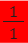 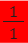 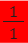 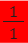 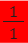 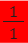 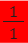 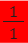 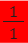 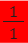 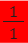 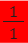 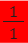 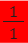 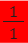 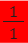 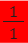 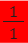 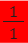 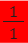 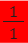 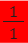 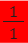 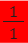 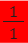 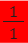 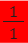 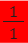 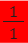 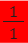 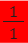 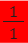 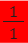 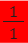 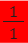 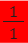 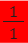 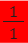 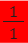 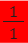 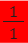 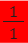 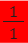 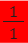 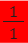 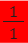 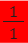 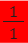 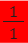 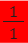 [Speaker Notes: Number line activity, Lesson 2]
Unit blocks
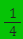 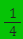 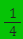 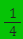 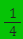 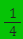 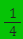 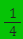 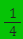 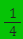 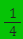 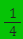 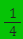 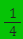 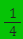 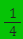 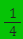 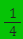 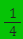 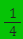 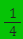 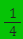 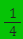 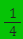 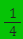 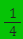 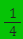 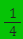 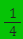 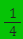 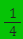 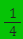 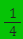 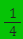 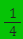 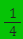 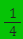 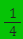 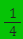 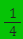 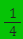 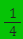 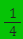 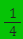 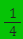 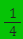 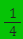 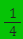 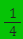 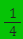 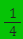 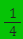 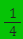 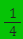 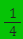 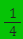 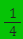 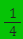 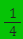 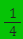 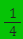 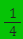 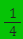 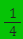 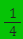 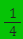 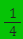 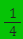 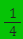 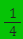 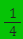 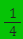 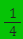 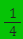 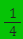 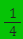 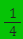 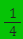 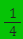 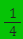 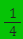 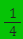 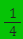 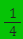 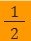 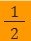 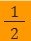 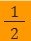 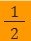 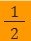 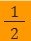 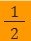 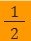 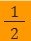 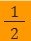 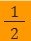 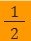 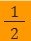 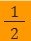 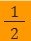 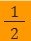 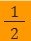 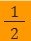 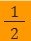 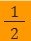 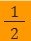 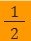 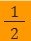 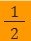 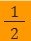 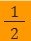 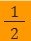 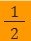 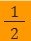 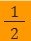 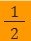 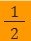 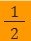 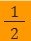 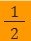 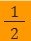 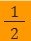 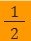 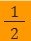 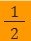 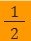 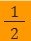 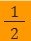 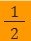 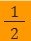 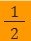 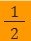 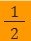 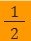 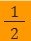 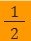 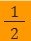 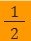 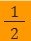 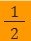 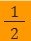 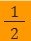 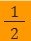 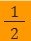 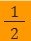 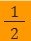 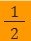 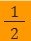 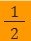 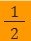 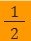 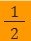 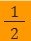 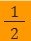 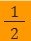 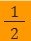 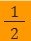 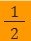 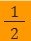 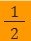 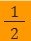 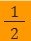 [Speaker Notes: Number line activity, Lesson 2]